Monitoring Participating Provider Groups (PPGs) for Compliance with Initial Health Appointments (IHAs)
Enterprise Performance Optimization (EPO) reissued May 2023
Monitoring for Initial Health Appointments
TRAINING AGENDA
Refresher of Medi-Cal IHA Requirements & Acceptable IHA Screening Tools
DHCS Findings 
Quarterly Case Reviews to Assess for IHA Completions
Communication of Results, CAP Process and Common Trends 
Coming:  IHA Training available in L.A. Care University
| 2
Monitoring for Initial Health Appointments
Requirements
Governed By
DHCS Policy Letter 08-003: “Initial Comprehensive Health Assessment” 
Current contract between DHCS and L. A. Care, Exhibit A

Components
Health history, physical and mental health status exam, delivery of age and gender-related preventive services, diagnoses and plan of care, health education, identification of risks, assessment of need for preventive screens, diagnosis and plan for treatment of any diseases and Blood Lead Screening (BLS)
Completion by member’s PCP in the provider office is preferred although other practitioners, such as mid-level practitioners, and locations are allowed
| 3
Monitoring for Initial Health Appointments
Requirements
Timeframes
IHA must be completed within 120 calendar days of enrollment unless:
All IHA elements were completed within prior 12 months (if new Provider,  must still review and update the IHA).
Member refuses. Must document and encourage member to contact L.A. Care for provider re-assignment. 
Member misses a scheduled IHA appointment and two documented attempts to reschedule have been unsuccessful (1 verbal and 1 written).
Member has not scheduled the initial PCP/IHA appointment (with 3 outreach attempts unsuccessful)
Must be evidence of follow up within 60 days for identified risks.
For members under the age of 18 months, the IHA also must be completed within 120 calendar days following the date of enrollment or within periodicity timelines established by the American Academy of Pediatrics (AAP) for ages 2 or younger, whichever is less.
| 4
Monitoring for Initial Health Appointments
To assist PPGs, the AAP and CHDP acceptable age-appropriate 
assessment tools are listed below as referenced in the DHCS 
Developmental Screening Policy:  (attached)
| 5
Monitoring for Initial Health Appointments
IHA Requirements
All Ages:
IHA needs to be performed in Primary Care Setting as specified in the APL 22-030
IHA performed culturally and linguistically appropriate for Member
If hospitalized during the 120 days enrollment period: Provide the H&P and post discharge office visit notes including necessary preventive serves as arranged during hospitalization and post discharge.

Under 21 Years:
Per DHCS CalAIM: Will measure both PCP visits and childhood screens, including but not limited to screenings for ACEs, development, depression, autism, vision, hearing, lead and SUD.
Per APL19-010: Requirement for coverage of EPSDT services;
Complete physical exam to include both physical and mental health development,
Appropriate immunization,
Lab testing (including lead blood level assessment appropriate for age and risk factors),
Click here to edit footer | 6
Monitoring for Initial Health Appointments
Continuation of Requirements
Health Education (includes anticipatory guidance),
Vision Screen (Dx and treatment for defects in vision, including Rx eyeglasses),
Dental services,
Hearing Screen,
Lead Screen,
Referral to SUD if applicable

Blood Lead Screen (BLS) (per DHCS APL 20-016 Blood Lead Screening of Young Children)
Provide anticipatory guidance to parent(s)or guardian(s) on harmed exposure to lead and risk to lead poisoning from time child crawls until 72 months of age.
Order/Perform BLS on all child members in accordance with the following:
At age 12 months and at 24 months of age,
When performing a PHA on a child who is 12-24 months with no documented BLS
Click here to edit footer | 7
Monitoring for Initial Health Appointments
Cont:
When performing a PHA on a child who is 24-72 months with no documented BLS,
Whenever the child is at risk;
And if requested by parent and/or guardian.
Should BLS results be abnormal, there must be documentation of Provider follow up activity such as:
Referral to specialty care services, possible services that fall within EPSDT benefits as medically necessary
Referral to Case Management
Reporting as set forth by Childhood Lead Poisoning Prevention Branch (CLPPB)
Click here to edit footer | 8
Monitoring for Initial Health Appointments
Summary of 2022 DHCS Audit Findings:  Some Important Reminders
Records without complete IHAs were found  
All IHAs (age appropriate) must include a completed Blood Lead Screening.
Records were found without IHAs present  
There must be documented attempts to fulfill the IHA requirement if there is a missed IHA appointment and no IHA is present in the record.
IHAs were not updated for new members with existing PCPs
Providers must update IHAs within 120 days of enrollment including for new Plan Members signing on with an existing PCP.  
The PCP may document relevant medical record information into the IHA from the member’s old chart but must also conduct an updated physical exam if member has not had one within 12 months of enrollment.
| 9
Monitoring for Initial Health Appointments
Summary of 2022 DHCS Audit Findings: Important Reminders
Institutionalized members were found to have no IHA due to no PCP assigned
All members must be assigned a PCP who conducts an IHA, including for those members residing in an institution for mental diseases (IMD).
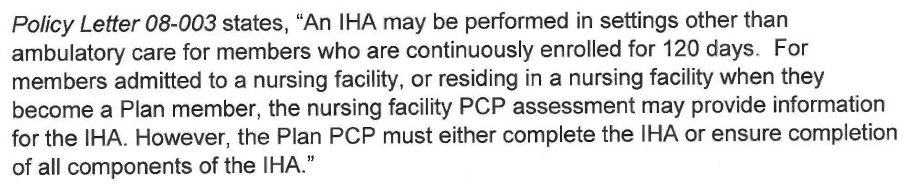 | 10
Monitoring for Initial Health Appointments
Quarterly Case Reviews to Assess for IHA Completions
Steps:
L.A. Care will generate internal IHA Due Date Reports to determine members who had IHAs due (no report from PPGs due at this time)
At the end of every quarter, L. A. Care nurse reviewers will pull sample selections by PPG from IHA Due Date Reports from that quarter’s review period (a 3 months’ universe).
Depending on your PPG’s membership size, the number of cases reviewed will range from 1-5 cases per quarter. 
L.A. Care’s EPO Account Manager (ACM) will send your PPG the case sample selection via email. 
Supporting case documentation must be submitted within two (2) weeks of the request per the instructions you will receive.
| 11
Monitoring for Initial Health Appointments
Quarterly Case Reviews to Assess for IHA Completions:  
(tool embedded)
SCORING MEASURE CATEGORIES:  
Note: Samples must pass all elements within the related 6 measures below as applicable to pass the entire measure.
| 12
Monitoring for Initial Health Appointments
Quarterly Case Reviews to Assess for IHA Completions
Assessment Areas:
The L. A. Care nurse reviewer will assess cases according to the following regulatory and contractual requirements, and all age/gender-related requirements for members under age 21 and those age 21 and over:  
The medical record includes a history of the member's physical and mental health, an identification or risks, an assessment of need for preventive screens or services, and health education, diagnosis and plan for treatment of any disease, blood lead screening and the diagnosis and plan for treatment for any diseases.
The medical record includes evidence of a comprehensive physical exam.
The medical record includes documentation of need for ACIP-recommended immunizations.
The medical record includes a dental screening or oral health assessment.
For members considered high-risk, the medical record includes TB screening as age-appropriate and as medically-indicated, including a Mantoux skin test.
| 13
Monitoring for Initial Health Appointments
New Quarterly Case Reviews to Assess for IHA Completions
Assessment continued:
All gender-specific, age-related screenings are present.
For members under 21 years of age, the medical record includes a documented age-appropriate assessment per the American Academy of Pediatrics (AAP) and California Child Health and Disability Prevention (CHDP) guidelines and periodicity tables.
The medical record includes documented blood pressure, height, and weight, as age-applicable.
Documented referral to the Women, Infants, and Children (WIC) program for pregnant, breastfeeding, or postpartum women or parent/guardian if applicable.
TIMELINESS
The IHA was performed within 120 calendar days of enrollment, or for ages 2 or younger, within periodicity timelines established by the AAP, whichever is less. 
Three (3) documented outreach attempts if no IHA appointment scheduled. 
Two (2) outreach attempts (1 verbal and 1 written) for missed appointments.
| 14
Monitoring for Initial Health Appointments
Communication of Results and CAP Process
For all IHA case file review (qualitative) measures, PPGs get their audit results through the quarterly monitoring performance score cards.
Note:  PPGs would get an updated quarterly score card for that quarter in question after the qualitative review is complete, which would be an updated score card from the automatically scored quantitative measures PPGs would have first received. 
L.A. Care will provide the completed case file tool for PPGs to see results by case.
As needed, any Corrective Action Plans (CAPs) will occur based on quarterly results:
First quarter of non-compliance: PPGs will receive notice of the non-compliance via their score card.
Second quarter of consecutive non-compliance: PPG receives a Notice of Non-Compliance letter and request for CAP.
Third quarter of consecutive non-compliance, and beyond: escalation to the L. A. Care Sanctions Committee for action.
| 15
Monitoring for Initial Health Appointments:  Common Trends Identified by EPO
No IHA conducted
Documentation submitted did not evidence outreach attempts to schedule IHA or no outreach attempts were made:  when documenting outreach attempts be sure to specify Date/Time of the call and the purpose of the call.
No record of IHA refusal, if applicable
Incomplete IHA (missing components, mainly SHA)
Delegates are not completing the TB assessments
Lead Screenings are not documented
Timely Immunizations are not documented for all age groups
| 16
Monitoring for Initial Health Appointments:  IHA Training Available in L.A. Care University
Update coming soon:
Note that the 120-day timeframe for members 18 mos. & younger is a recent update to appear in the IHA module – we will let PPGs know when the University IHA module is available.
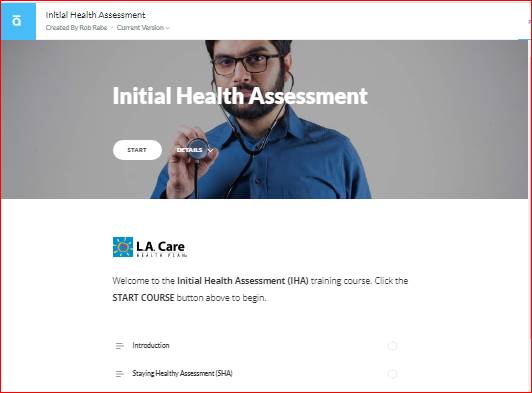 | 17
Monitoring for Initial Health Appointments
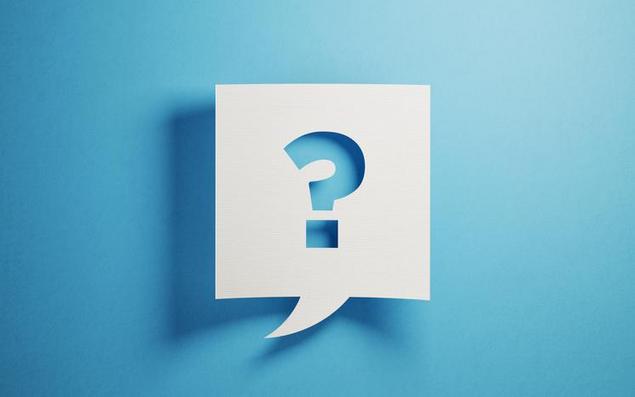 Questions?
As always, please send any of your questions or concerns to your PPG’s assigned 
L. A. Care ACM.

WE THANK YOU FOR 
PARTICIPATING IN THIS TRAINING
| 18